IEEE SoutheastConStudent Awards
Bailey Heyman
Region 3 Student Activities Chair
Circuits (Main)
Third Place
Virginia Military Institute
Second Place
Christian Brothers University
First Place
North Carolina A&T
Circuits (Open)
Third Place
University of Kentucky
Second Place
Christian Brothers University
First Place
University of North Florida
Ethics
Third Place
Virginia Military Institute
Second Place
Western Carolina University
First Place
North Carolina A&T
Networking
Third Place
Rafael Puig - University of Central Florida
Second Place
Nidhi Gangadharan - Virginia Tech
First Place
Janani Nagaraj - University of Central Florida
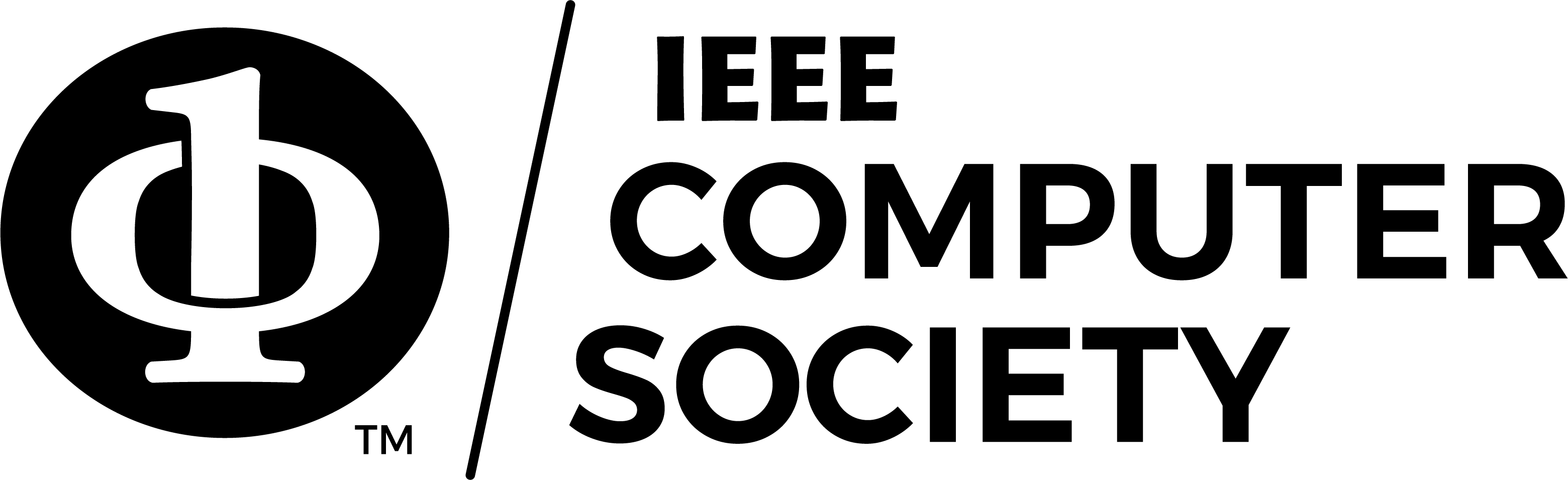 Software
Third Place
Jacksonville State
Second Place
Citadel
First Place
Tennessee Tech
Website
Third Place
Florida Tech
Second Place
Florida Polytech
First Place
University of Florida
Hardware Design
Third Place
Clemson
Second Place
Bob Jones University
First Place
University of Central Florida
Hardware (Open)
Third Place
BiyooBot
Second Place
University of Kentucky
First Place
University of Southern Mississippi
Hardware (Main)
Third Place
Bob Jones University
Second Place
University of Central Florida
First Place
Clemson University
Presentation
Third Place
Christian Brothers University
Second Place
University of Florida
First Place
Duke
Promotional Design
Third Place
Embry Riddle
Second Place
Bethune-Cookman
First Place
University of Kentucky